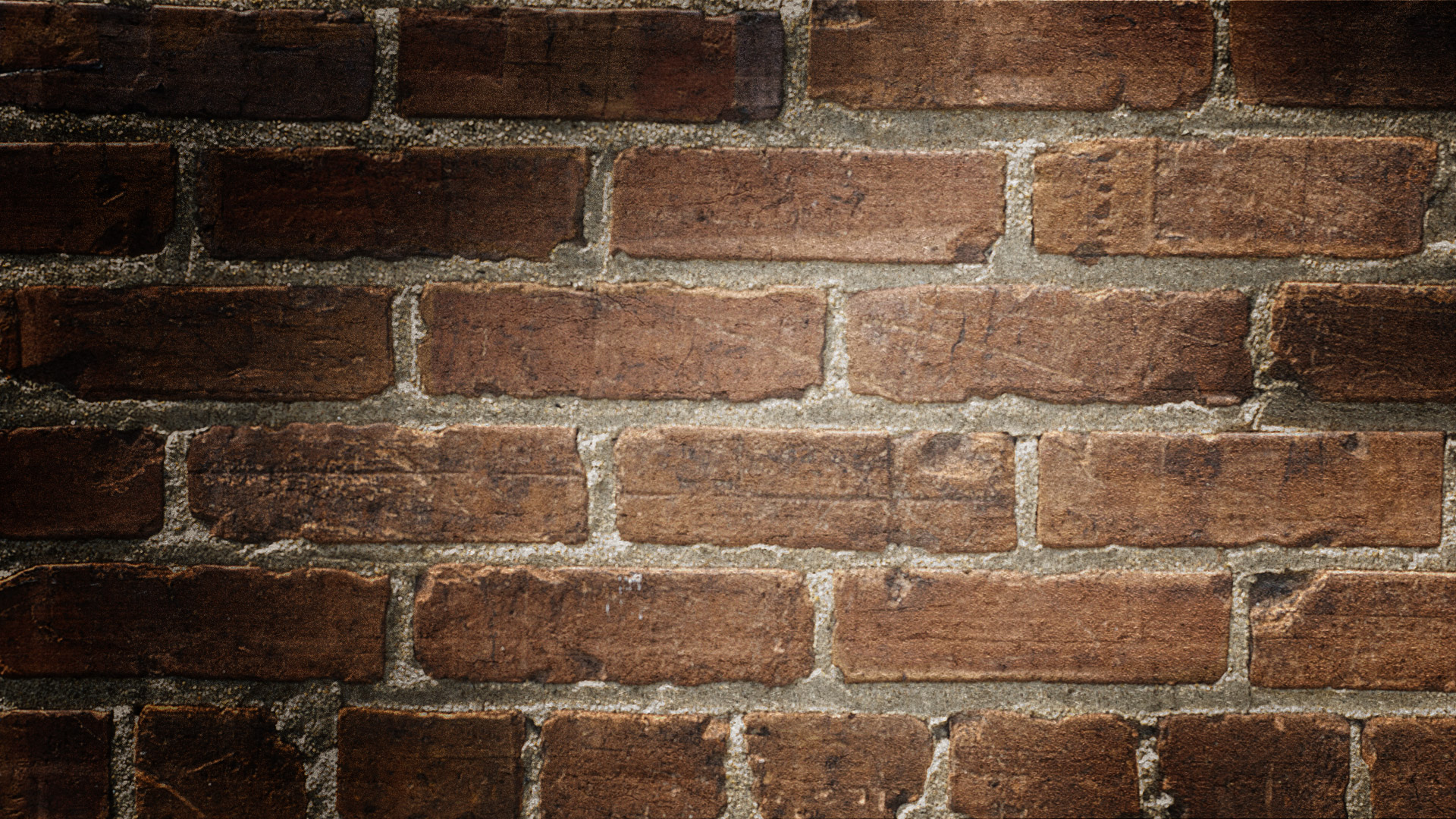 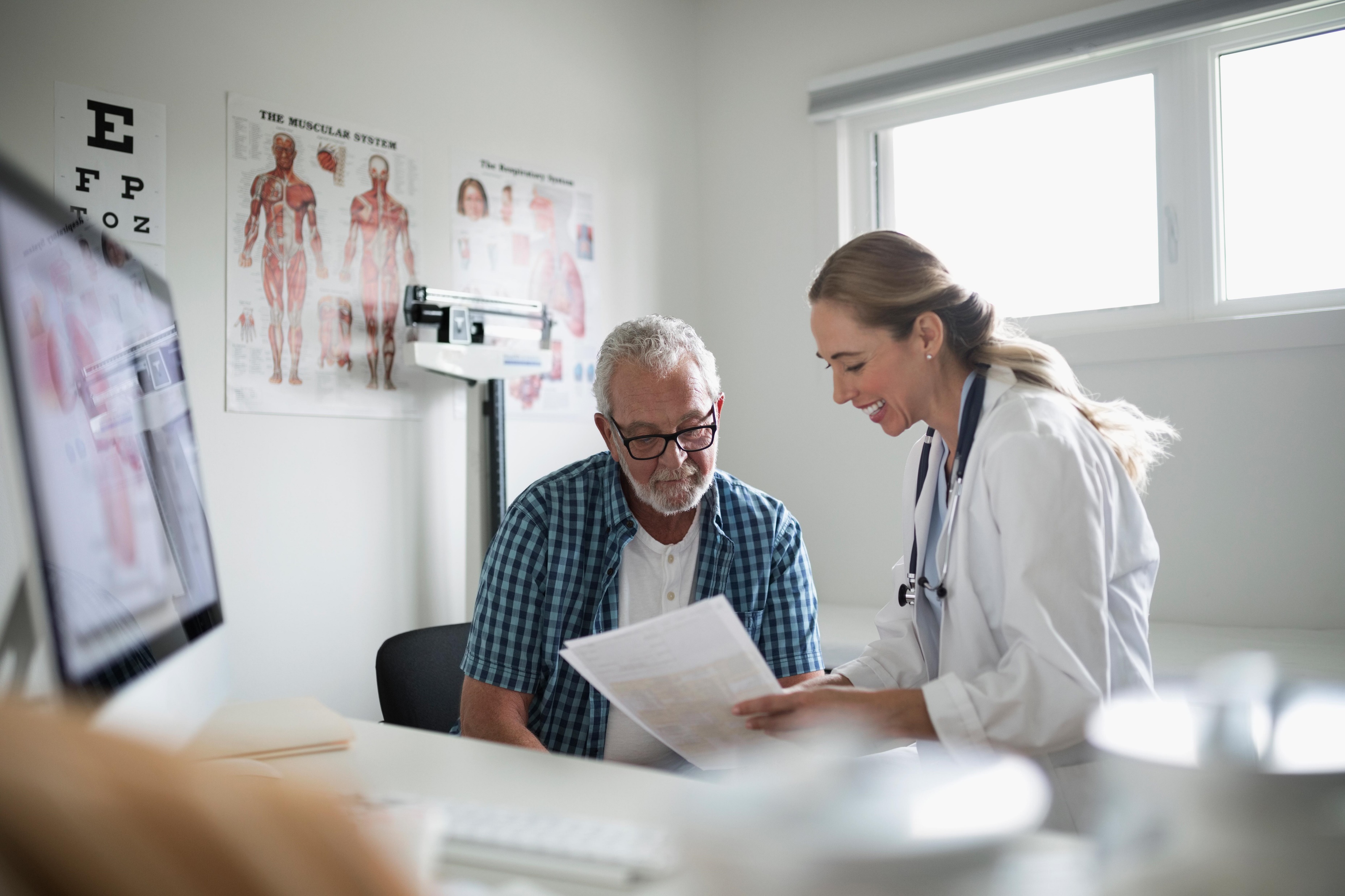 AI decision aids; what are the perceptions of patients and clinicians?!
Nehal Hassan1, Robert Slight1,2, Kweku Binpoing1, Daniel Weiand2, Akke Vellinga3, Graham Morgan4, Sarah Slight1

1School of Pharmacy, Newcastle University, 2Newcastle Upon Tyne Hospitals NHS Foundation Trust, Freeman Hospital, 3School of Medicine, National University of Ireland Galway, 4School of Computing, Newcastle University
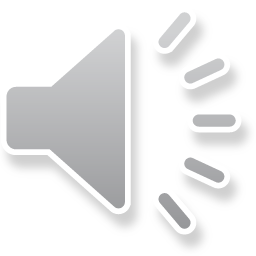 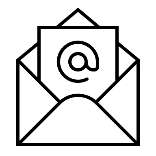 Contact:       n.a.m.hassan2@newcastle.ac.uk      @Nehal_Hassan_
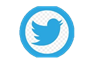 Background
Objective
Methods
3
4
Databases:
Medline
CINAHL
SCOPUS
EMBASE
Design:
Quantitative
Qualitative
Mixed method
17
All
Medical Specialities
Clinical settings
Articles
Results
Areas of application
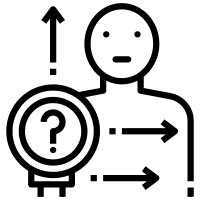 Prognosis
5
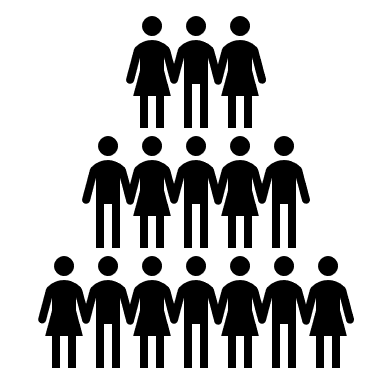 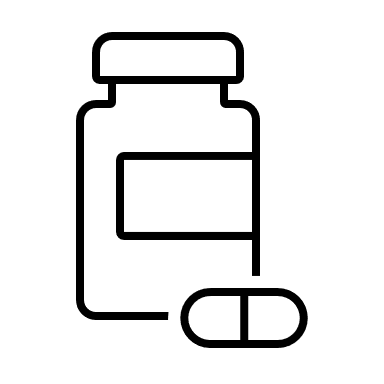 Treatment
Screening
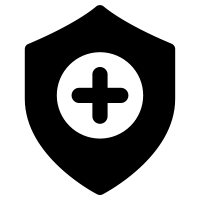 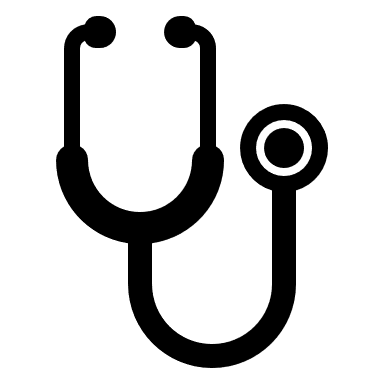 Diagnosis
Prevention
Results
Positive influence of AI on SDM
Promote patient’s engagement and communication. 
Increase patients confidence and compliance about their health decisions.
Inform the clinical decision making of patients for consenting.
Present risk estimated in an interactive and individualised manner.
Improve satisfaction levels of patients towards their overall clinical care.
5
Barriers to the application of AI decision aids
Variation in technology and health literacy levels among patients
Missing information from the tool from clinicians’ perspective